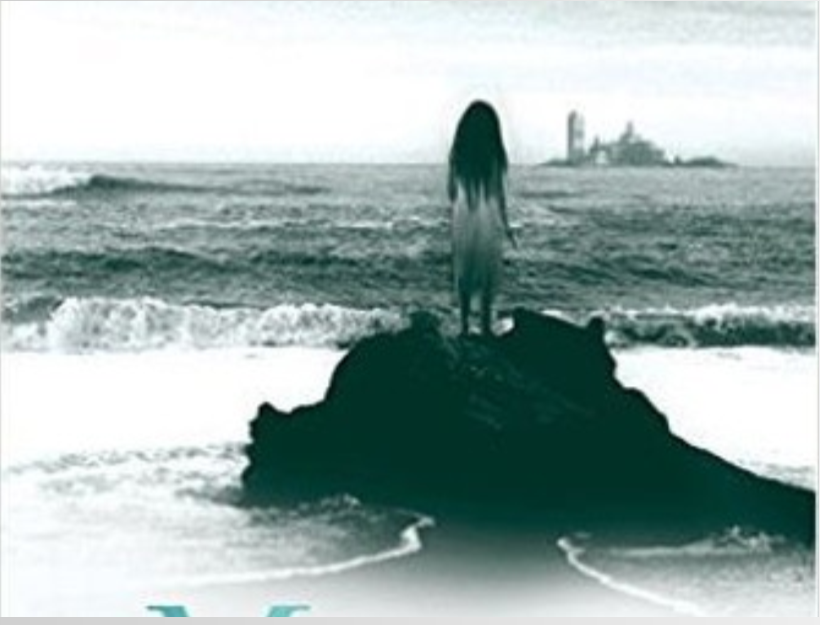 Floodlands- Marcus Sedgwick
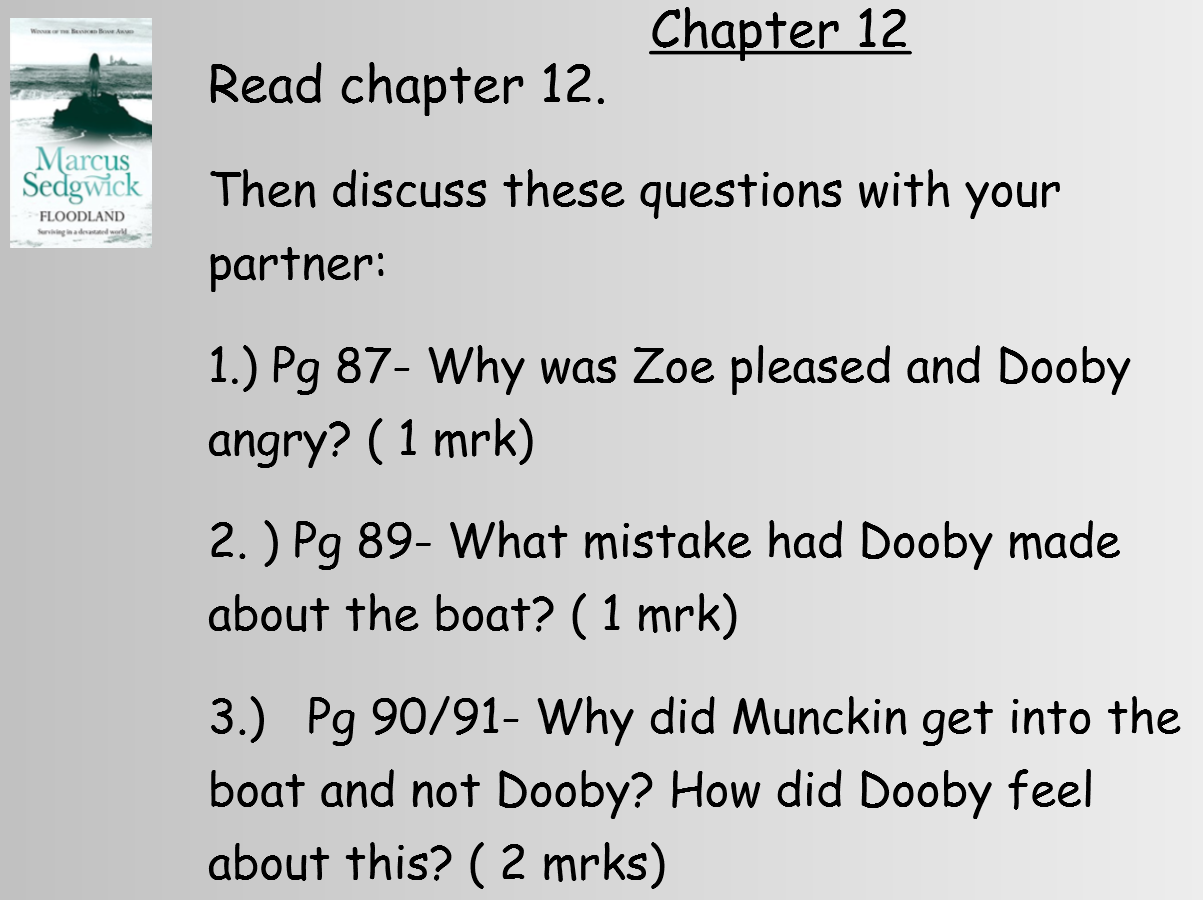 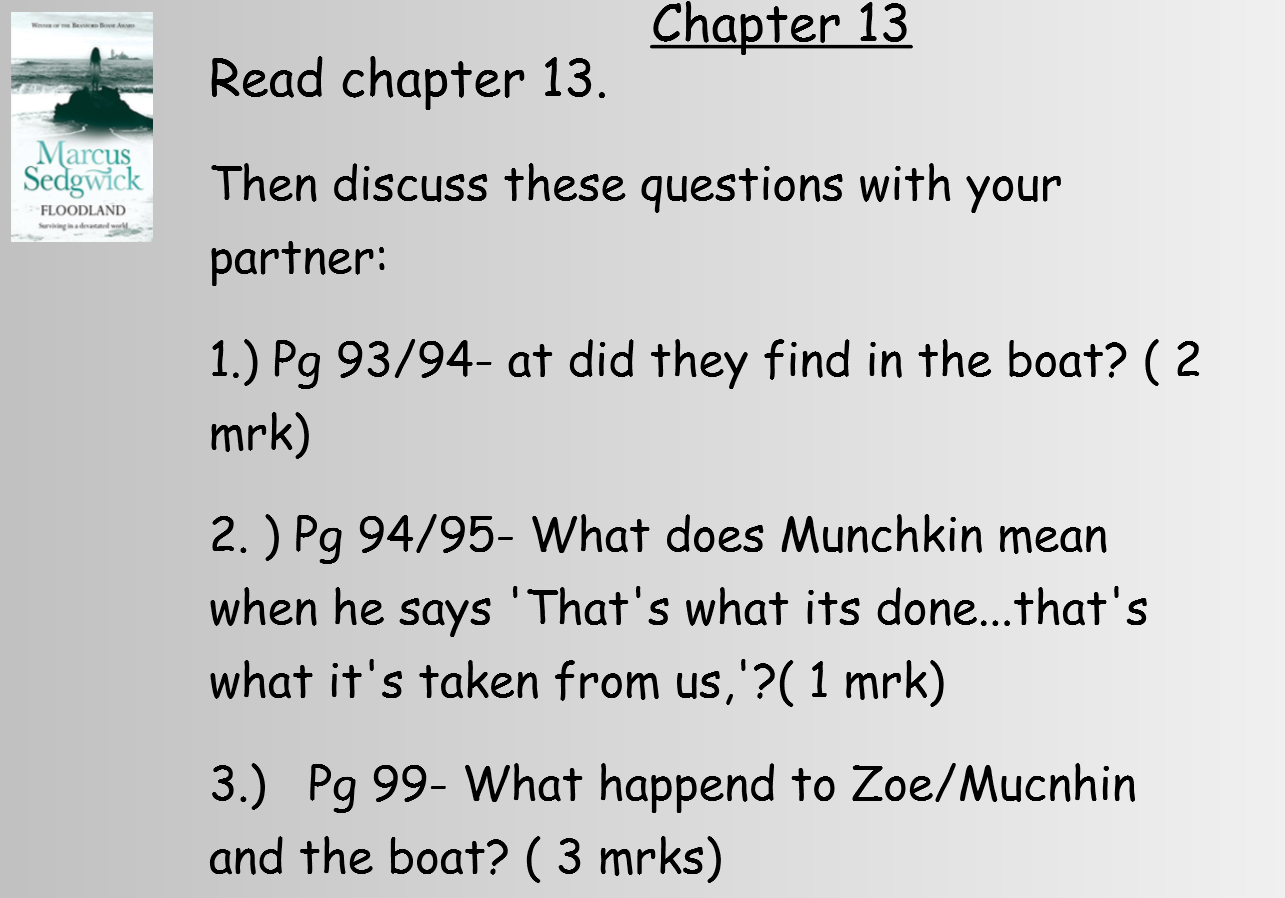 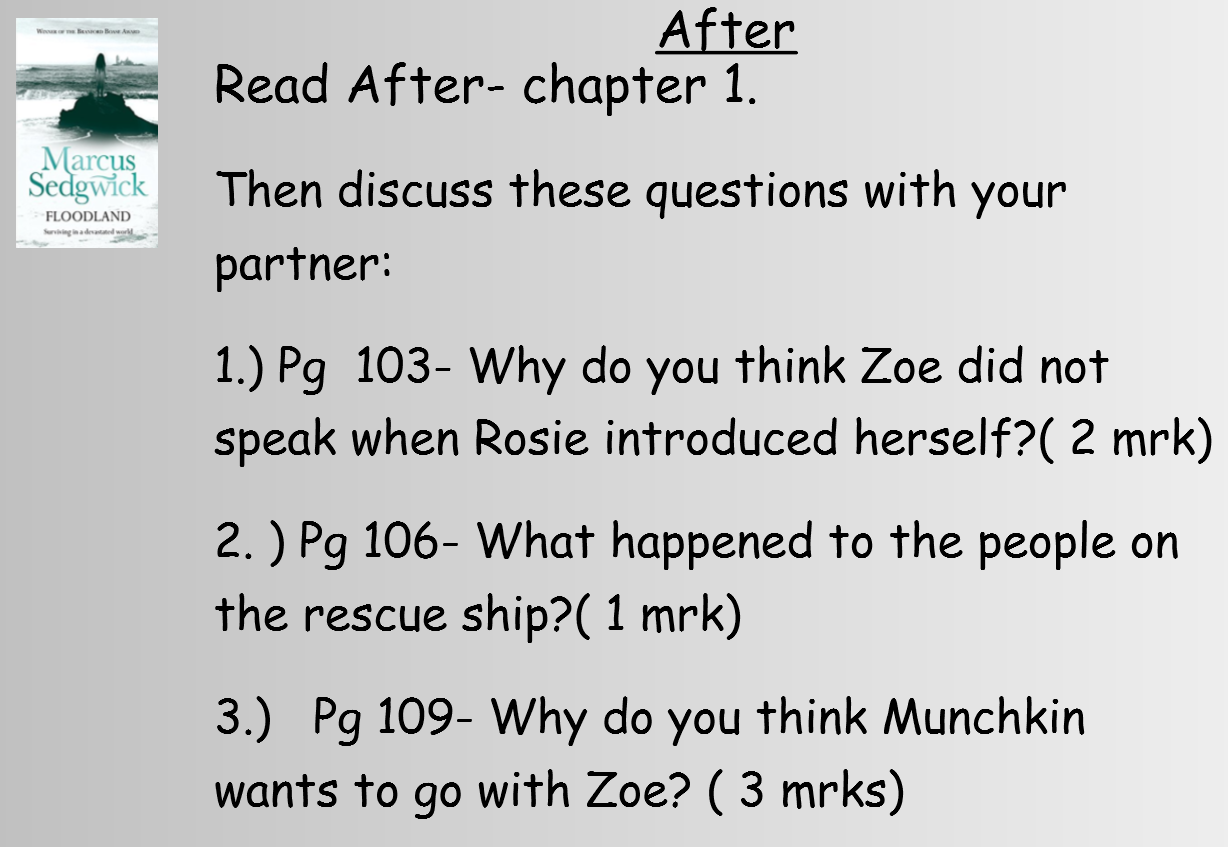 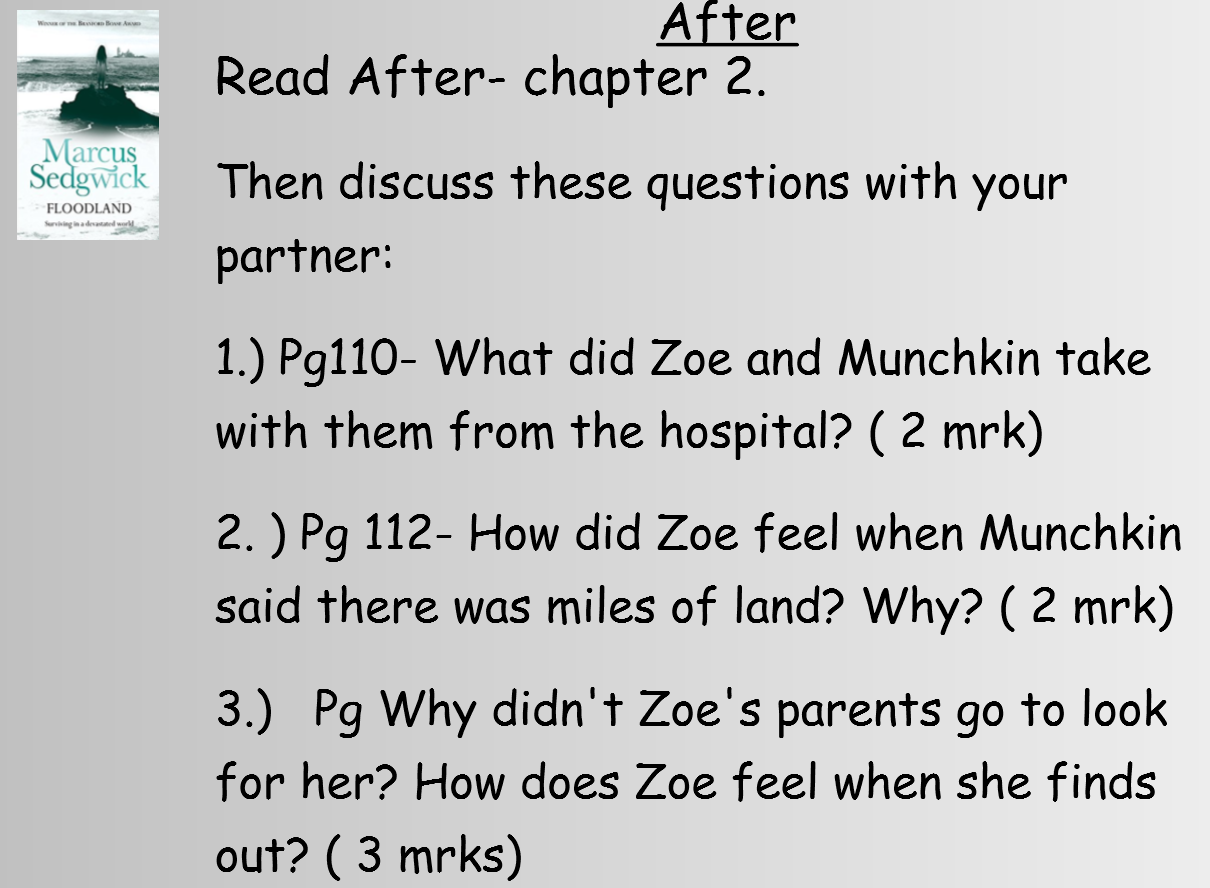 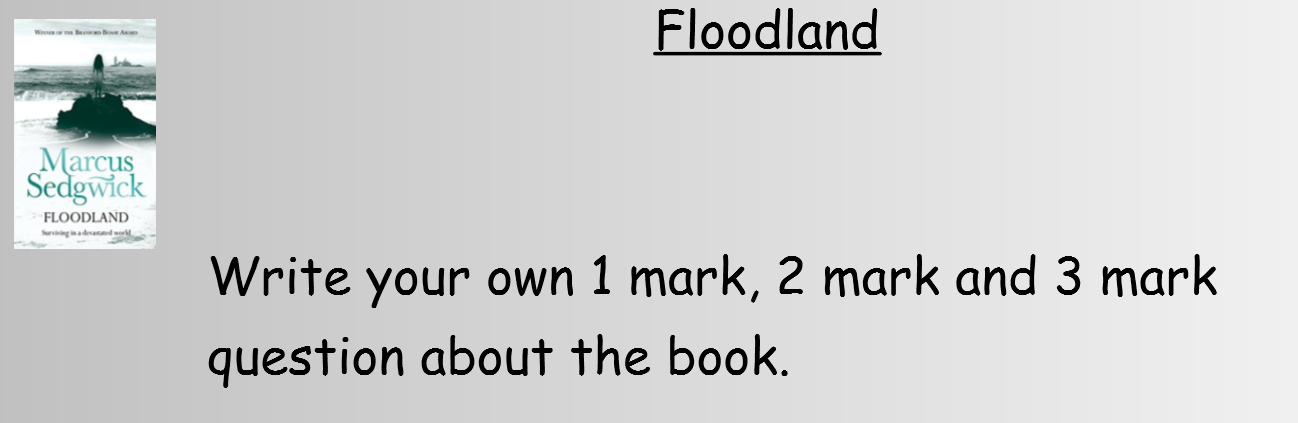